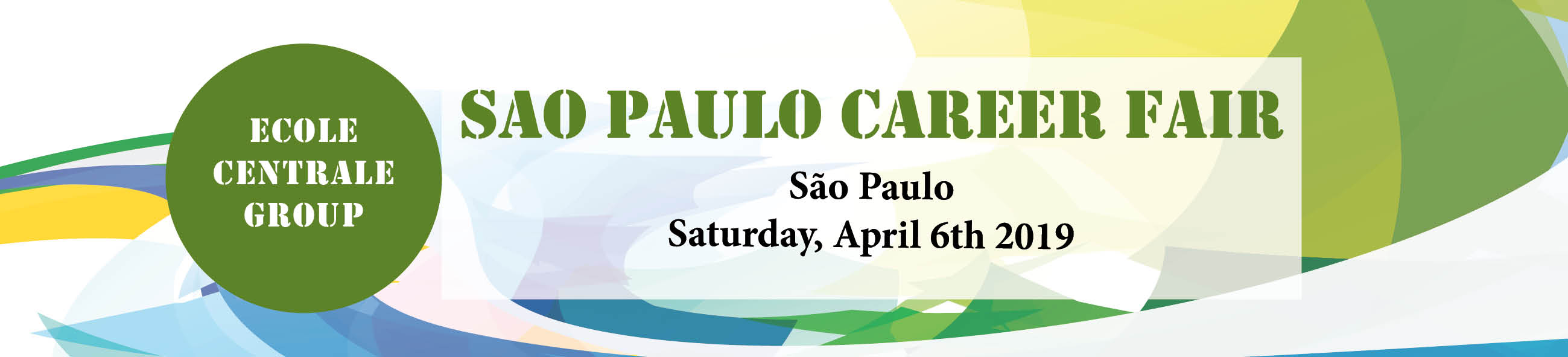 ECOLE CENTRALE GROUP – CAREER FAIR
Hotel Pullman Ibirapuera, São Paulo, April 6th 2019, 1 pm
REGISTRATION FORM
COMPANY NAME (will be used on communication documents):
 
Contact for the event: 
Name and surname:
Position:
Phone number:
E-mail:
 
Name, surname, position, email of the persons who will attend the event:
 
1/
  
2/
  
3/
 
Stand Fare: 1250 euros
(an invoice will be sent with payment details)
(to be returned to lara.wolfman@centralesupelec.fr within March 15th 2019)
INVOICING INSTRUCTIONS
(Information regarding the COMPANY to be charged)
 
Exact NAME of COMPANY:
 
 
Exact address:
 
 
Contact for payment :
 
 
Order N° or any other needed and useful reference to be mentioned on the invoice:
 
  

PAYMENT : at receipt of invoice and at latest 3 weeks before the event